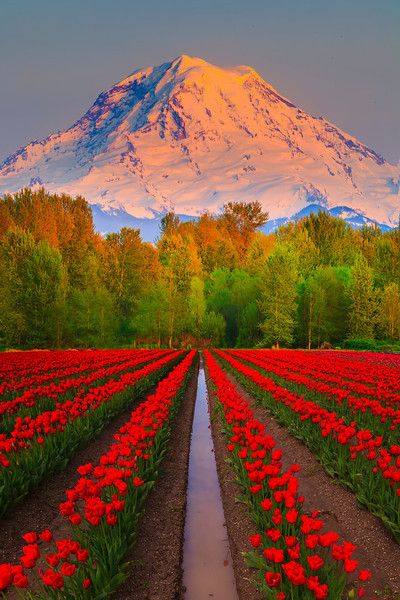 স্বাগতম
শিক্ষক পরিচিতি
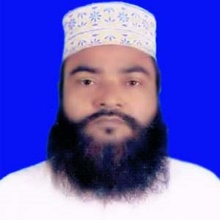 মাও:আ,ও,ম ফারুক হোসাইন
   সুপার
  বড়দারোগা হাট সি,উ,ই দাখিল মাদ্রাসা 
     সীতাকুন্ড,চট্টগ্রাম । 
       মোবাইল:০১৮১৮৪৩৩৪৮৬ 
     ইমেইল:aomfaruk1177@gmail.com
পাঠ পরিচিতি
বিষয়ঃহাদিস শারিফ 
দাখিল নবম শ্রেণী
হাচি দেয়া ও হাই তোলা অধ্যায় 
প্রথম পরিচ্ছেদ
পাঠ ঘোষণা
আজ আমরা হাদিছ শরীফ থেকে 
হাই ও হাঁছি সমর্পকে জানব।
শিখণ ফল
হাই সমর্পকে জানতে পারবে
হাঁছি সমর্পকে জানতে পারবে
হাই এর হুকুম বলতে পারবে
হাঁছি এর হুকুম  বলতে পারবে
হাদিস খানা পড়
بسم الله الرحمن الرحيم
عن ابي موسي (رض) قال رسول الله صلي الله عليه و سلم يقول اذا عطس احدكم فحمد الله فشمتوه وان لم يحمد الله فلا تشمتوه ( رواه مسلم)
অনুবাদ
হযরত আবু মুসা আশ’আরী (রাঃ) হতে বর্ণিত,তিনি বলেন – আমি রাসুলাল্লাহ (দঃ) কে বলতে শুনেছি , যদি তোমাদের কেউ হাঁচি দেয় এবং আল্লাহর প্রশ্নগসা করে, তবে তোমরা তার জবাবে  “ইয়ারহামুকাল্লাহ” বলবে। আর যদি সে আল্লাহর প্রশ্নগসা না করে, তবে “ইয়ারহামুকাল্লাহ” বলে জবাব দিবেনা । ( মুসলিম শরীফ)
একক কাজ
তাছাউব শব্দের বাব কী?
হাঁচির জবাব দেওয়ার হুকুম কী?
দলীয় কাজ
হাই তুললে কী বলতে হয় ?
হাঁচিদাতা আলহামদুল্লিললাহ বললে শ্রবণকারী জবাবে কী বলবে।
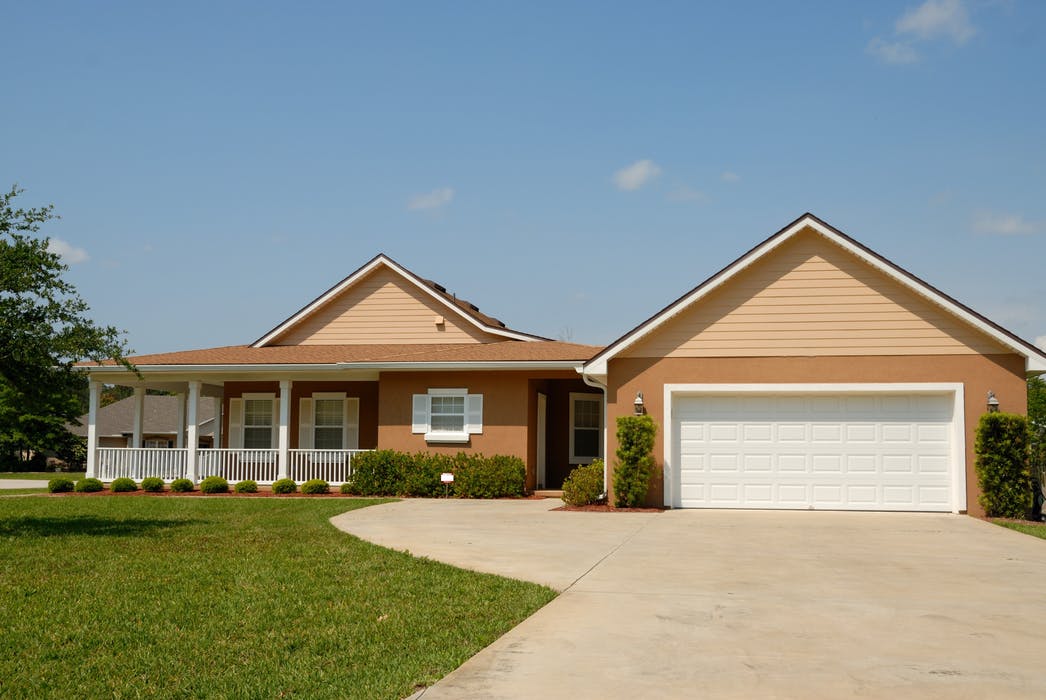 বাড়ীর কাজ
হাদিসটির সরল অনুবাদ করে আনবে।
আল্লাহ তায়ালা হাই তোলাকে অপছন্দ করেন এর কারন ব্যাখ্যা করে আনবে।
আল্লাহ হাফেজ
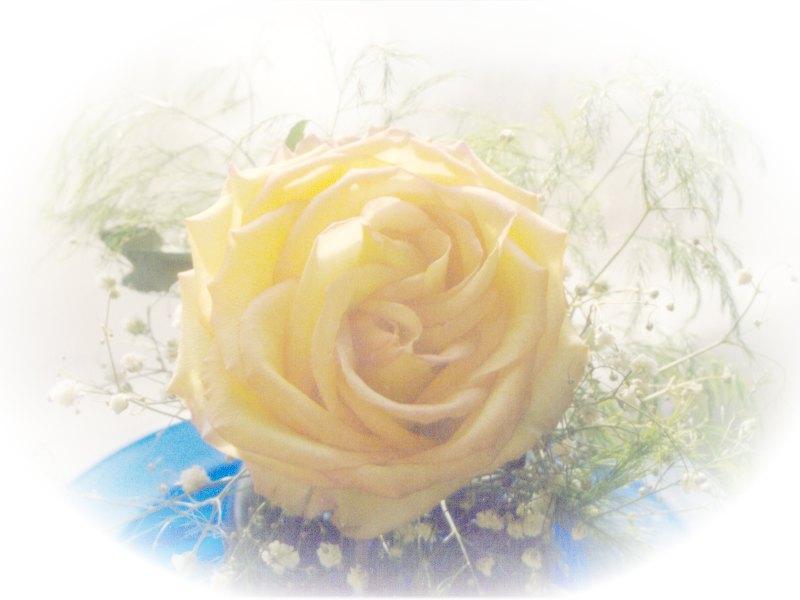